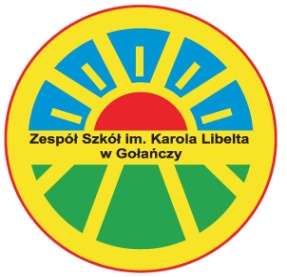 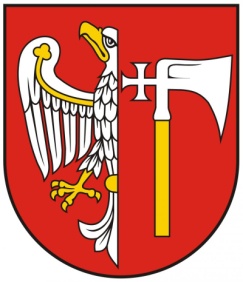 ZESPÓŁ SZKÓŁ IM. KAROLA LIBELTA W GOŁAŃCZY
PROGRAM PO WER na zasadach programu Erasmus +„Droga do Europy - drogą      ku lepszej przyszłości”
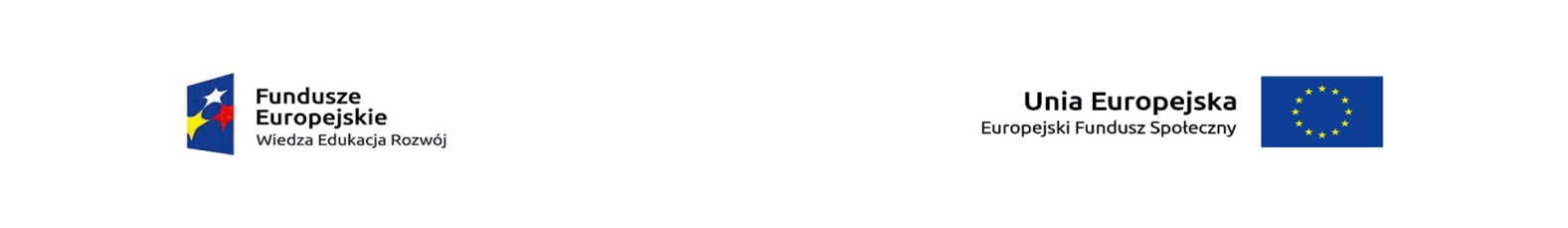 W roku szkolnym 2018/2019 szkoła
przystąpiła do Programu „Ponadnarodowa 
mobilność uczniów i absolwentów oraz 
kadry kształcenia zawodowego” 
realizowanego ze środków PO WER          
na zasadach Programu Erasmus+ 
sektor Kształcenie zawodowe w ramach 
projektu: „Droga do Europy – drogą ku 
lepszej przyszłości”.
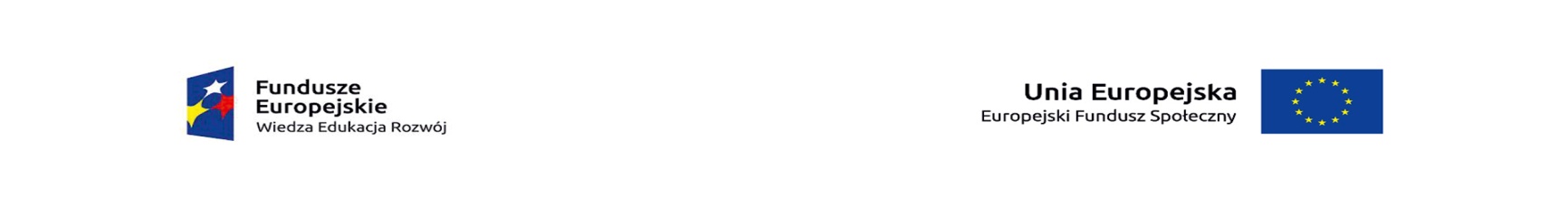 Cel projektu
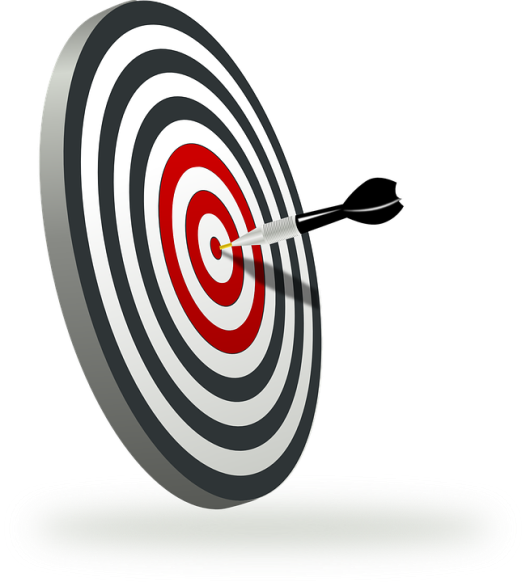 Cel główny
Przygotowanie uczniów            do podjęcia pracy na rynkach krajowych i zagranicznych              w branży rolniczej                             i gastronomicznej.
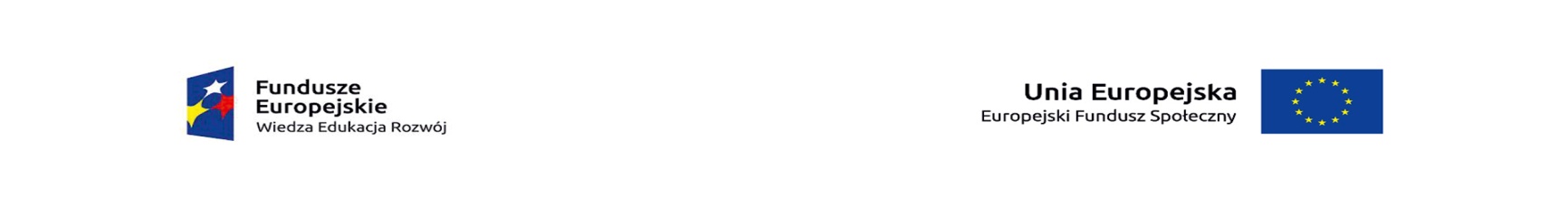 Cele szczegółowe
- podniesienie kompetencji zawodowych
     uczniów i nauczycieli,
	- podniesienie poziomu kluczowych 
     kompetencji uczniów,
	- poprawa nauczania i uczenia się języków
     obcych kluczem do komunikacji 
     międzynarodowej,
	- poznanie kultury i historii Włoch,
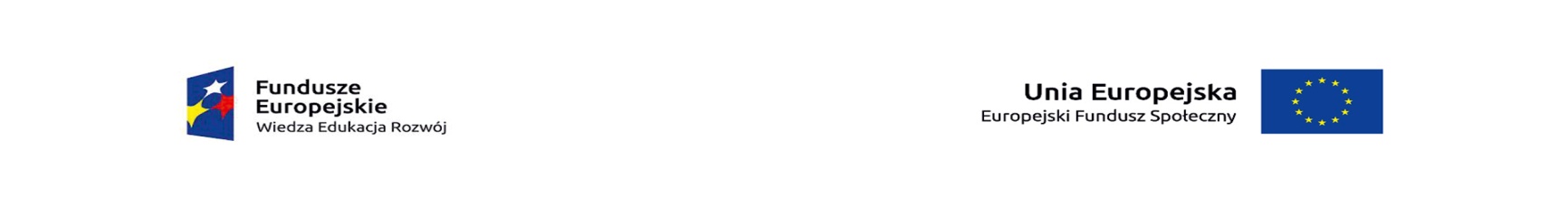 - poznanie środowiska pracy  
     w przedsiębiorstwach zagranicznych, 
     umiejętność autoprezentacji podczas 
     rozmowy kwalifikacyjnej,
	- zwiększenie motywacji nauczycieli  
     do przyszłych działań na rzecz
     młodzieży  i rozwoju osobistego, 
     poszerzenia aktywności o wymiar 
     międzynarodowy, nawiązanie kontaktów
     ze szkołami międzynarodowymi realizacji projektów.
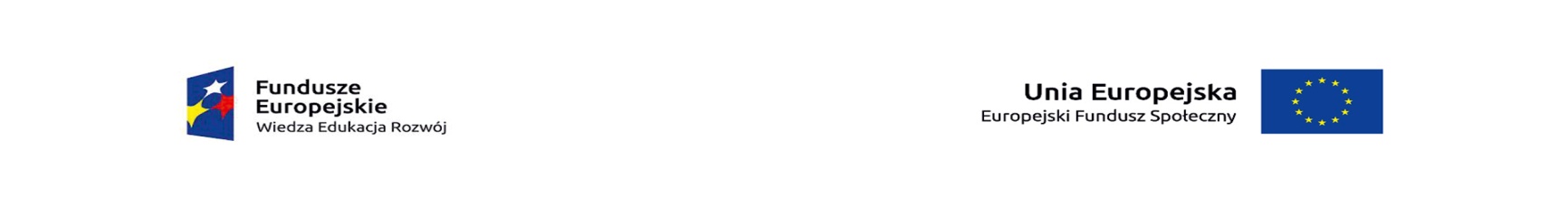 Założenia projektu
Wyjazd uczniów na praktyki zawodowe do Rimini we Włoszech w wymiarze 4 tygodni dla uczniów klasy II i III  technikum w zawodzie technik rolnik               i technik żywienia i usług gastronomicznych
Liczba uczniów – 16 (8 osób z każdego zawodu)
Liczba opiekunów – 2 osoby
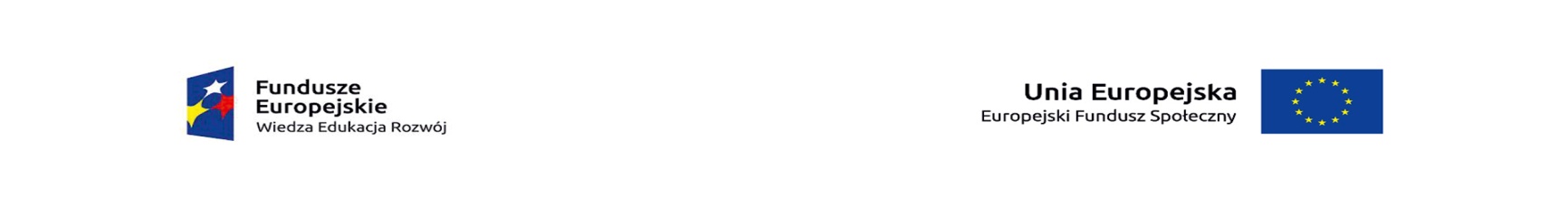 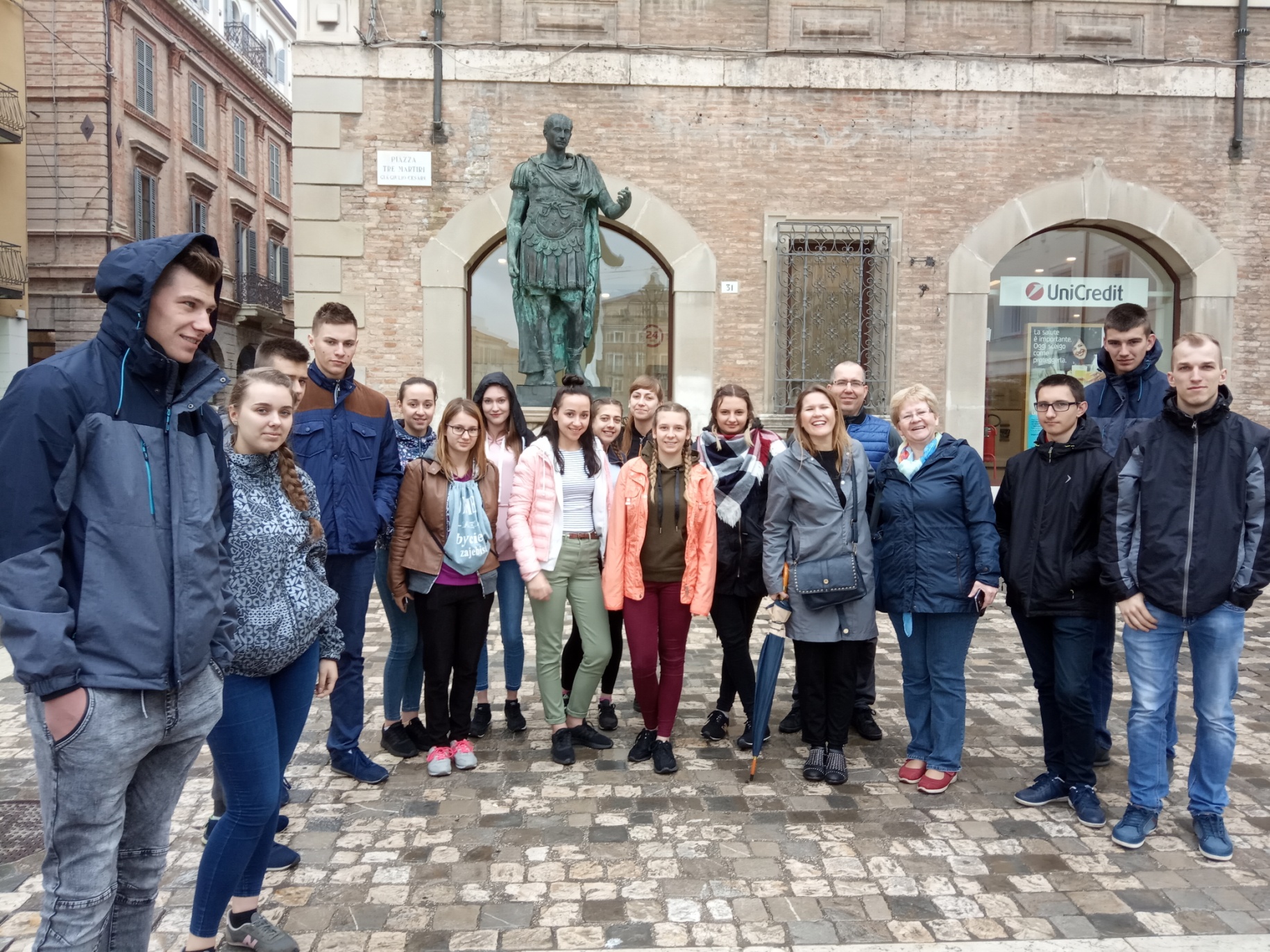 Termin praktyk
05.05.2019 r. - 01.06.2019 r. 

Czas trwania projektu:
01.10.2018 r.- 31.12.2019 r.
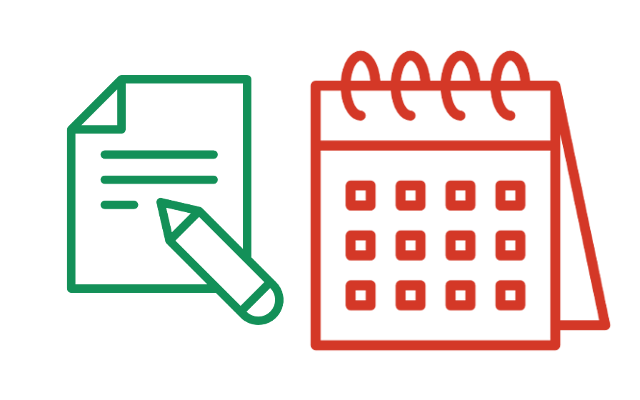 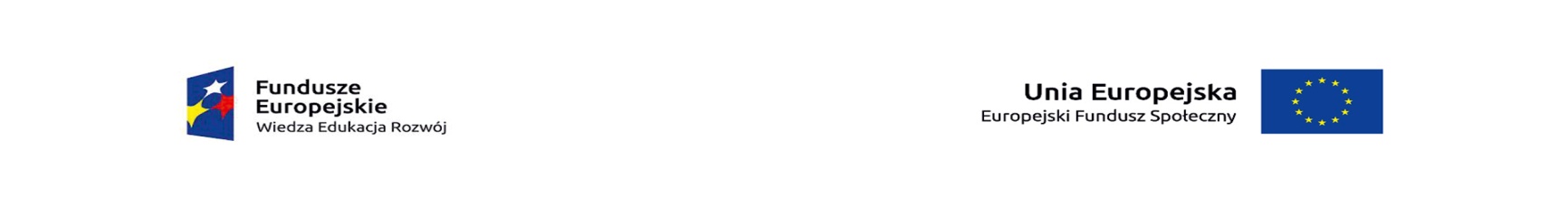 Finansowanie
Projekt został przyjęty do realizacji przez
Agencję Narodową.
Otrzymaliśmy dofinansowanie z programu PO  WER w wysokości 43 200 euro 
  (ok. 186 tys. zł), w tym dofinansowanie 
  z Powiatu Wągrowieckiego w wysokości
  37 328,13  zł (20%)
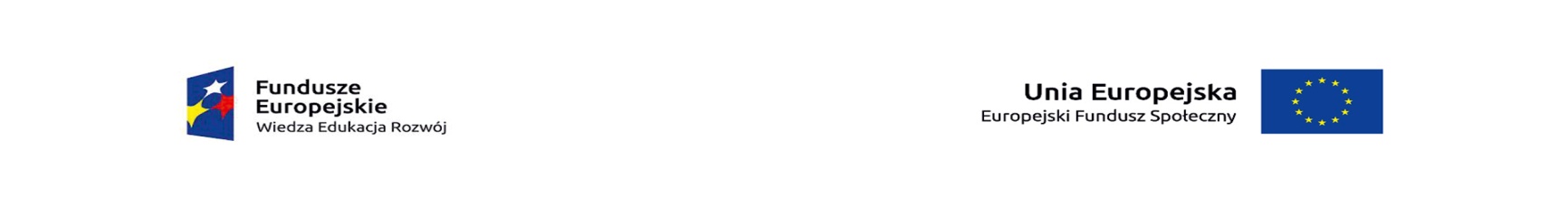 Pobyt uczniów na praktykach został  całkowicie sfinansowany ze środków unijnych w ramach 3 obszarów:
podróż, 
wsparcie indywidualne (koszty utrzymania),
wsparcie organizacyjne.
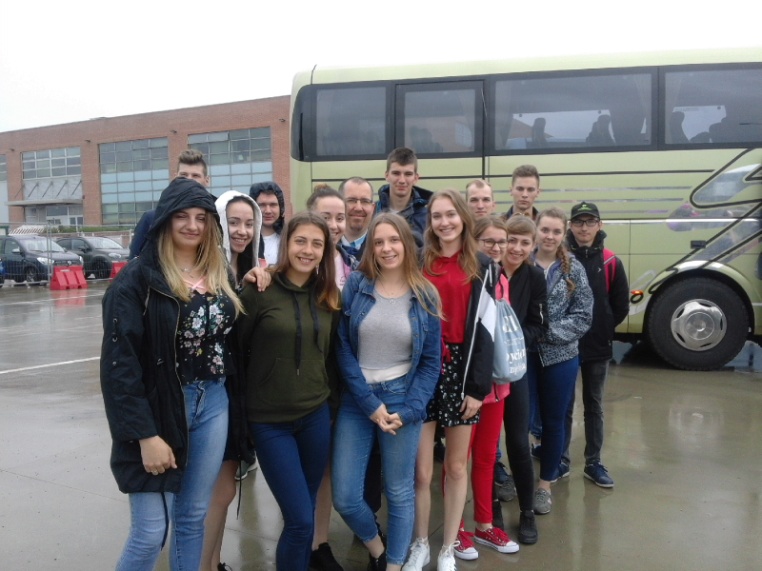 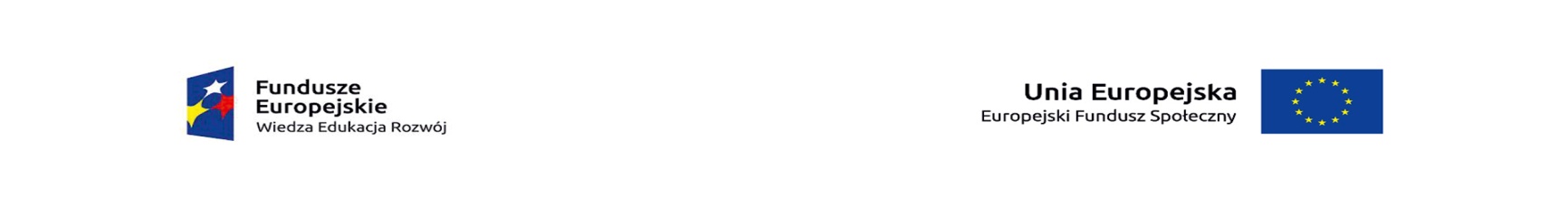 Przygotowanie do wyjazdu
W ramach projektu uczniowie zostali
przygotowani do podjęcia praktyk
zawodowych poprzez uczestniczenie w: 
kursie języka angielskiego w wymiarze 30 godzin, 
zajęciach z zakresu pomocy psychologiczno-pedagogicznej, 
zajęciach z historii i kultury Włoch, charakterystyki kuchni śródziemnomorskiej oraz kultury upraw i hodowli we Włoszech.
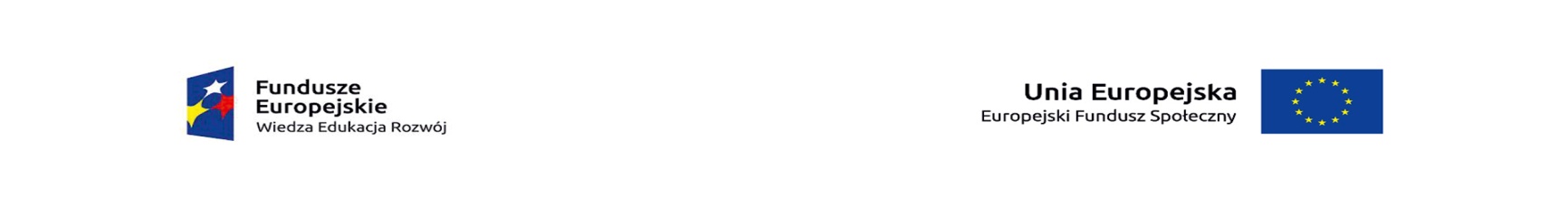 Organizacja przyjmująca we Włoszech
Sistema Turismo zajmowała się kompleksową organizacją pobytu uczniów we Włoszech, tj.: 
wyszukaniem i przydzieleniem miejsc praktyk dla uczniów, 
zawarciem porozumienia dotyczącym realizacji podstawy programowej między szkołą                 a przedsiębiorstwami, 
organizacją pobytu w hotelu i wyżywienia, 
objęcie opieką uczniów przez 24 godziny, 
organizacją wycieczek kulturalnych oraz służeniem wszelką pomocą podczas realizacji praktyk.
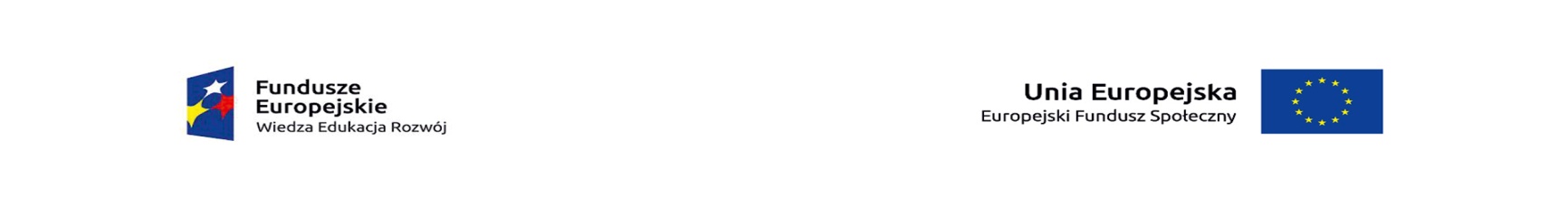 Realizacja praktyk
Uczniowie zgodnie z zakresem kształcenia realizowali praktyki w restauracjach, jedna grupa pracowała w restauracji, która 3 razy otrzymała gwiazdkę Michelina oraz   w gospodarstwach agroturystycznych,               a druga grupa uczniów w winnicy przy pielęgnacji winorośli, 
Uczniowie prowadzili dziennik praktyk oraz dziennik stażysty,
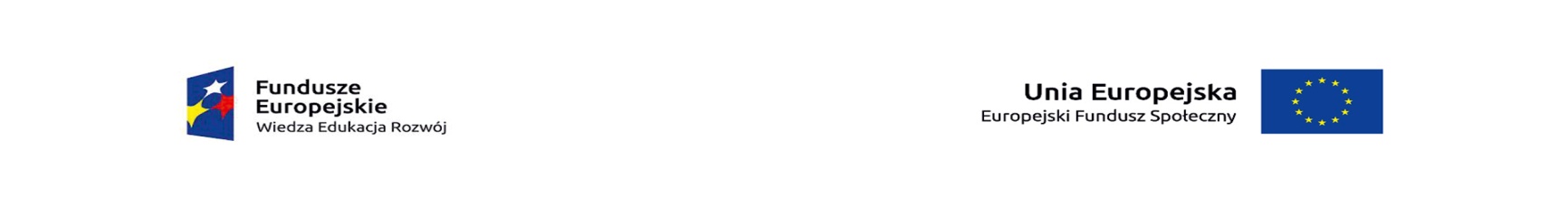 Praktyki w zawodzie technik żywienia i usług gastronomicznych
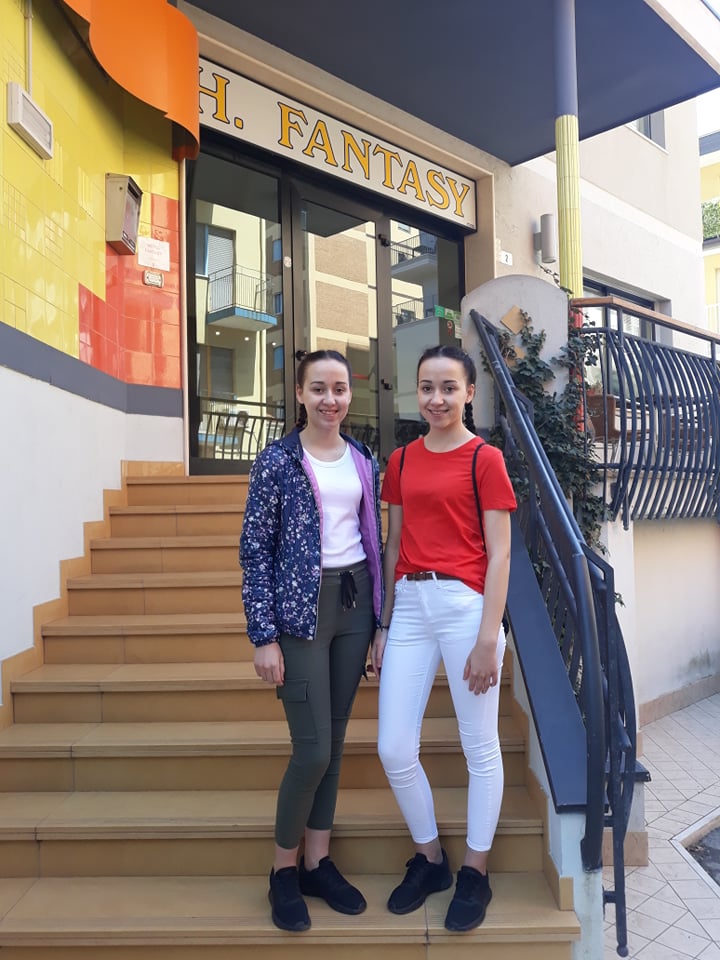 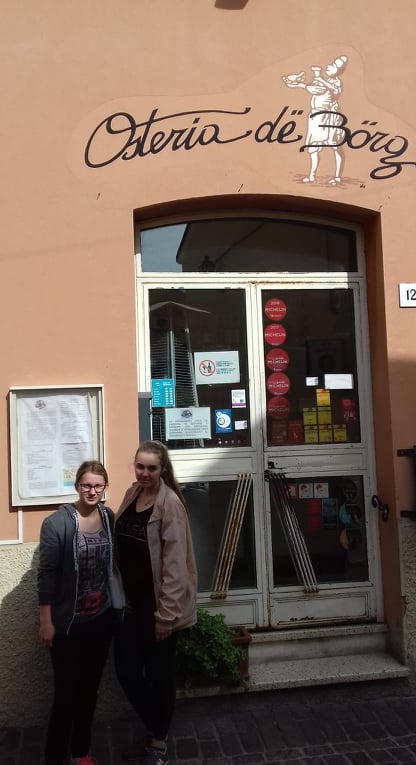 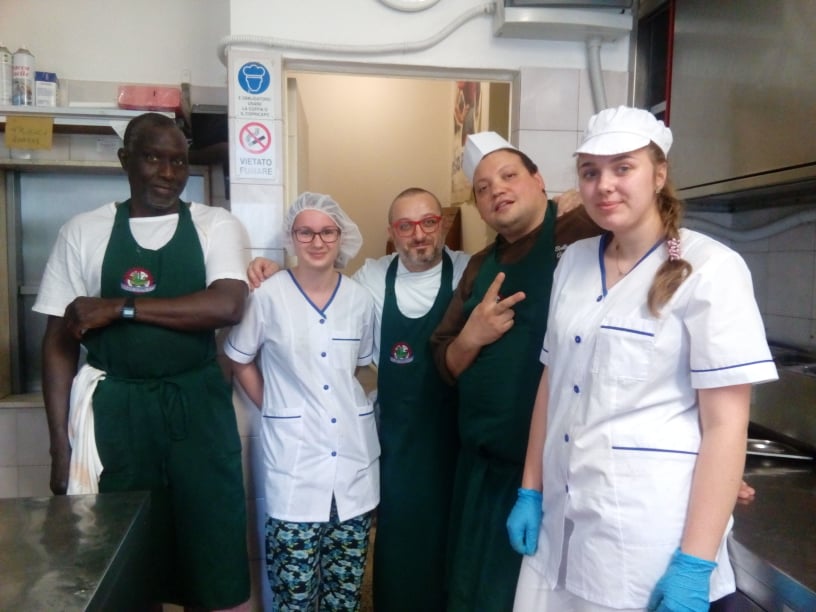 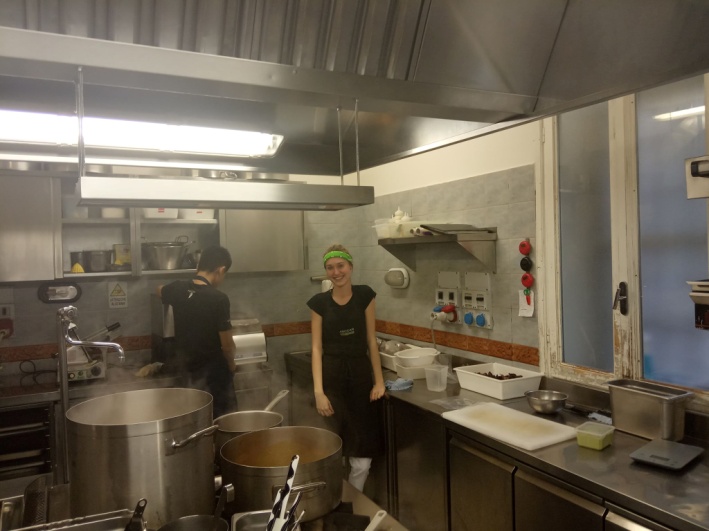 Praktyki w zawodzie technik rolnik
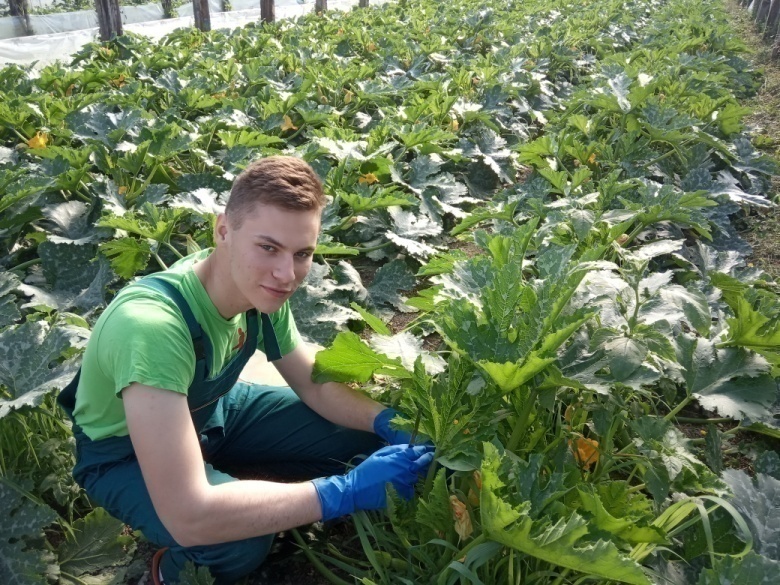 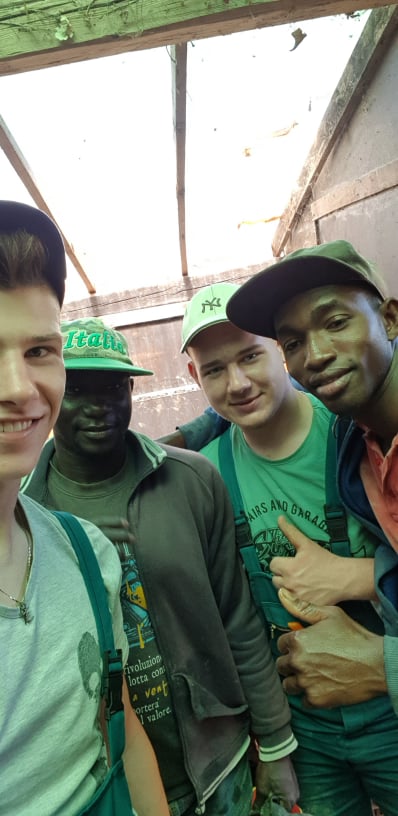 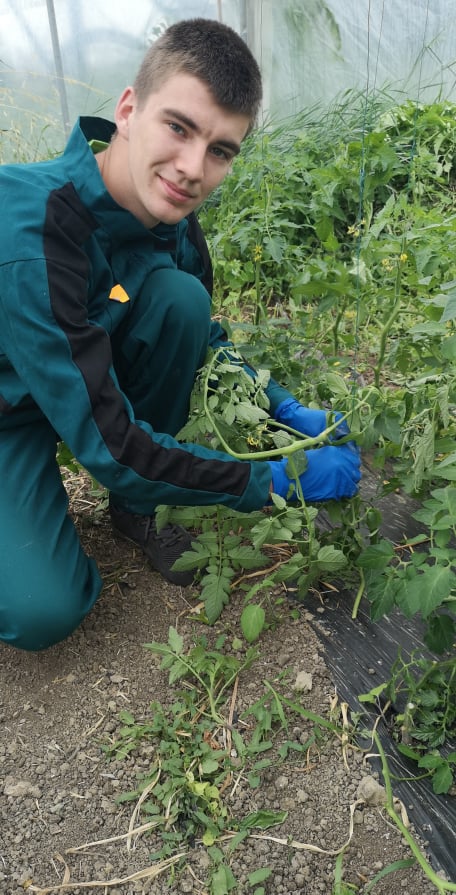 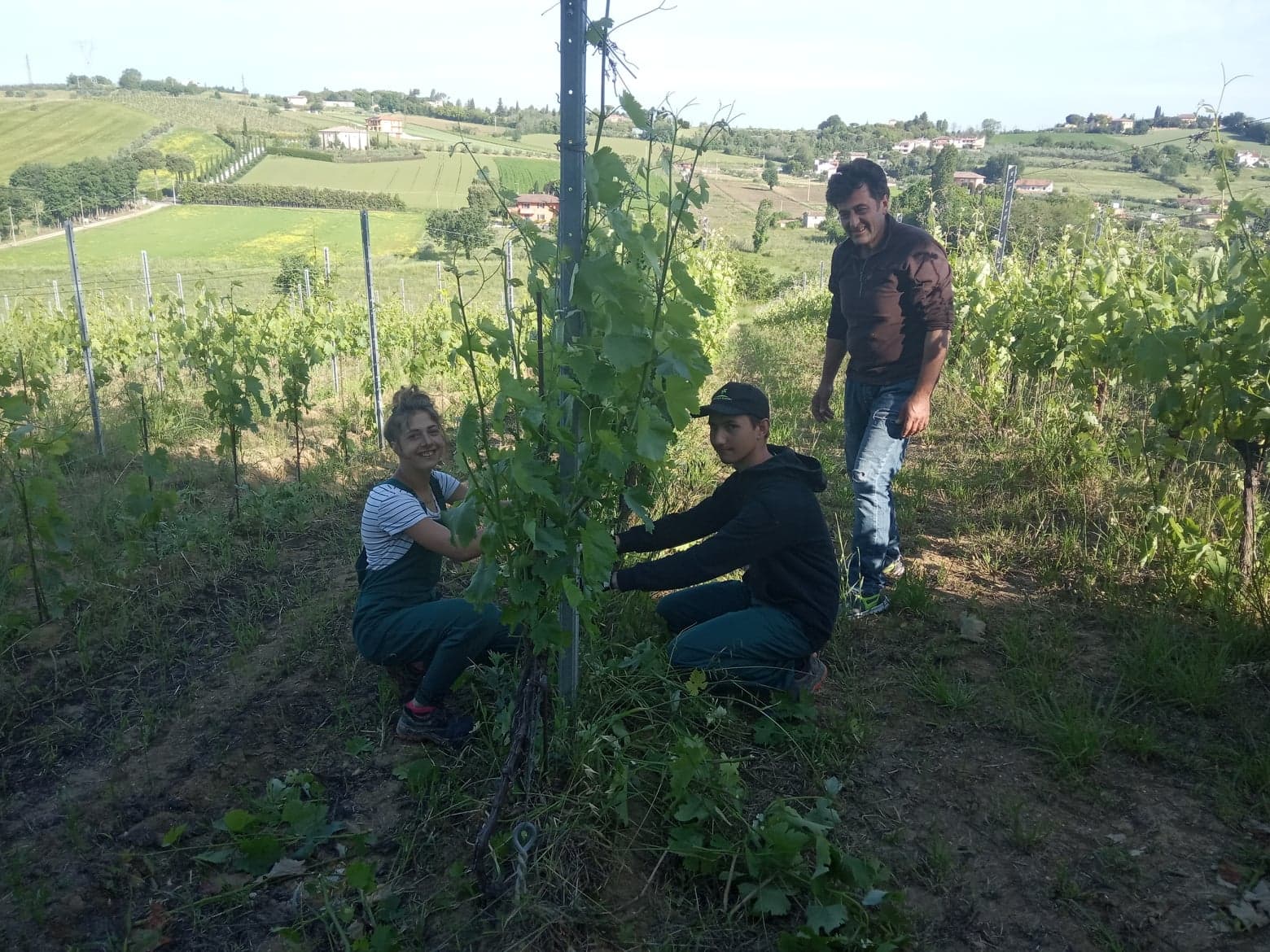 Dzięki udziałowi w projekcie wymierne korzyści osiągnęła również nasza szkoła jako placówka edukacyjna, gdyż zwiększyła się motywacja nauczycieli do poszukiwania i wprowadzenia innowacyjnych metod i form nauczania.
Zdobyta wiedza i umiejętności uczniów i nauczycieli podczas realizacji projektu wpłynęła na podniesienie jakości nauczania w naszej szkole.
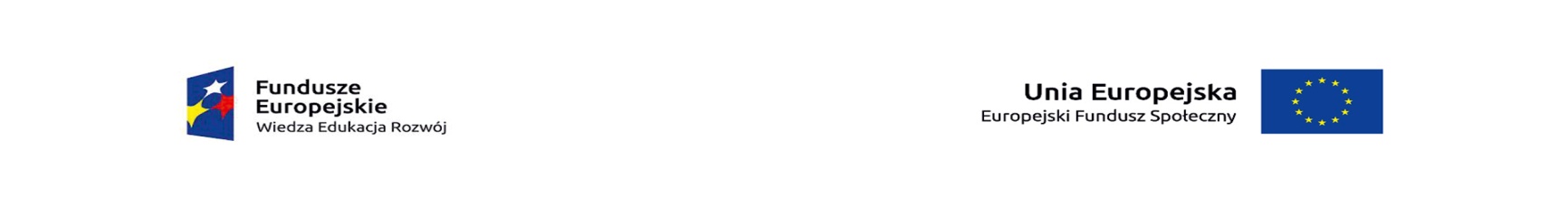 Czas wolny
Uczniowie swój czas wolny spędzali na wycieczkach do:  Wenecji, San Marino, Riccione i okolic oraz zwiedzaniu Rimini organizowanych przez opiekunów                  z Sistema Turismo. 
Na zakończenie pobytu na praktykach uczniowie otrzymali certyfikaty potwierdzające uczestnictwo w praktykach zawodowych.
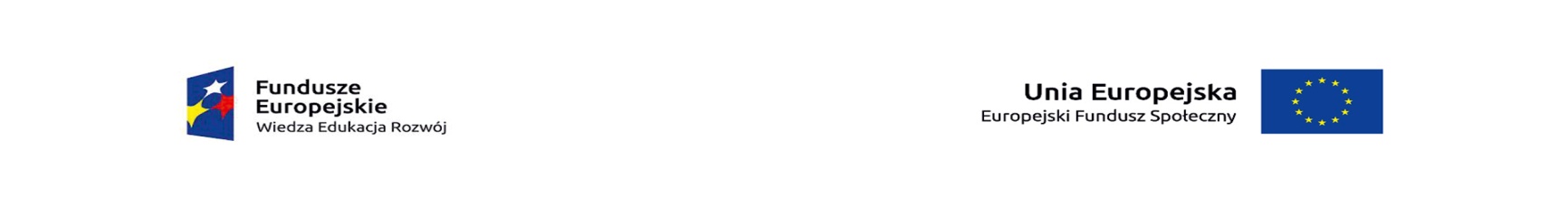 Ewaluacja
Ewaluacja przeprowadzona podczas realizacji praktyk zawodowych przez wyznaczonych opiekunów                              w przedsiębiorstwach wykazała,                          że założone cele projektu zostały zrealizowane.
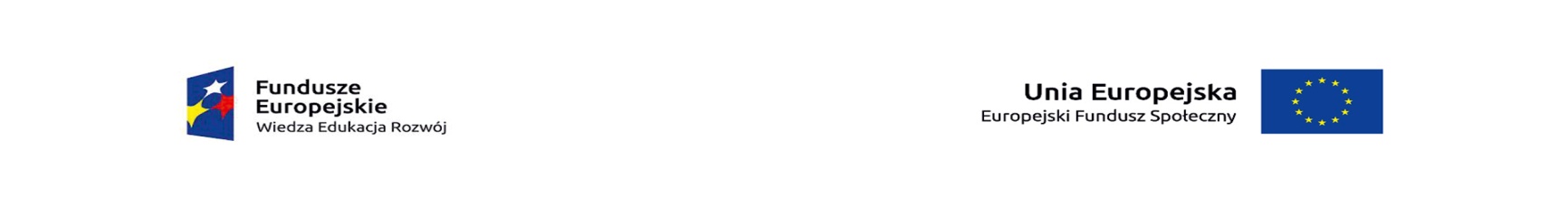 Czas wolny…
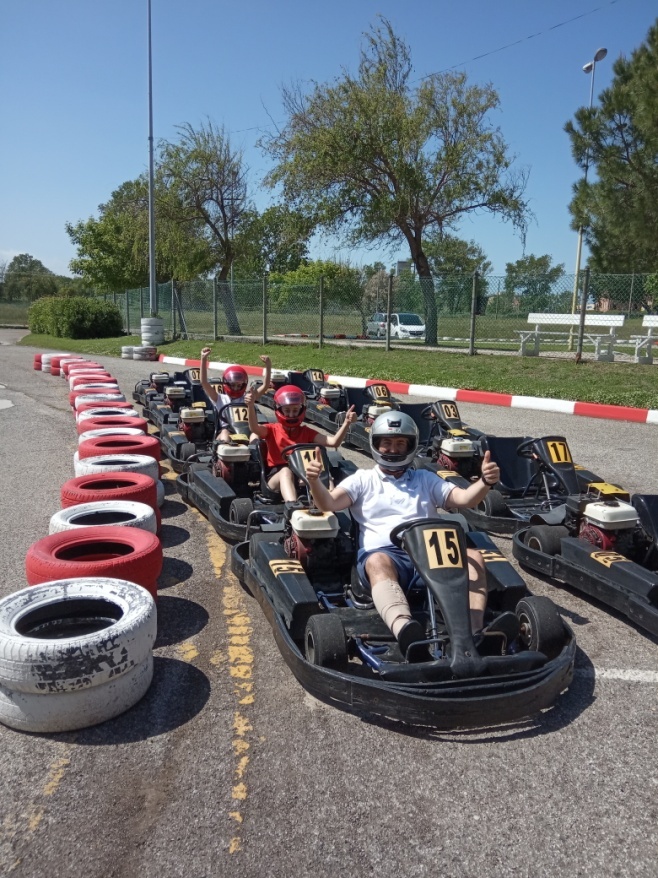 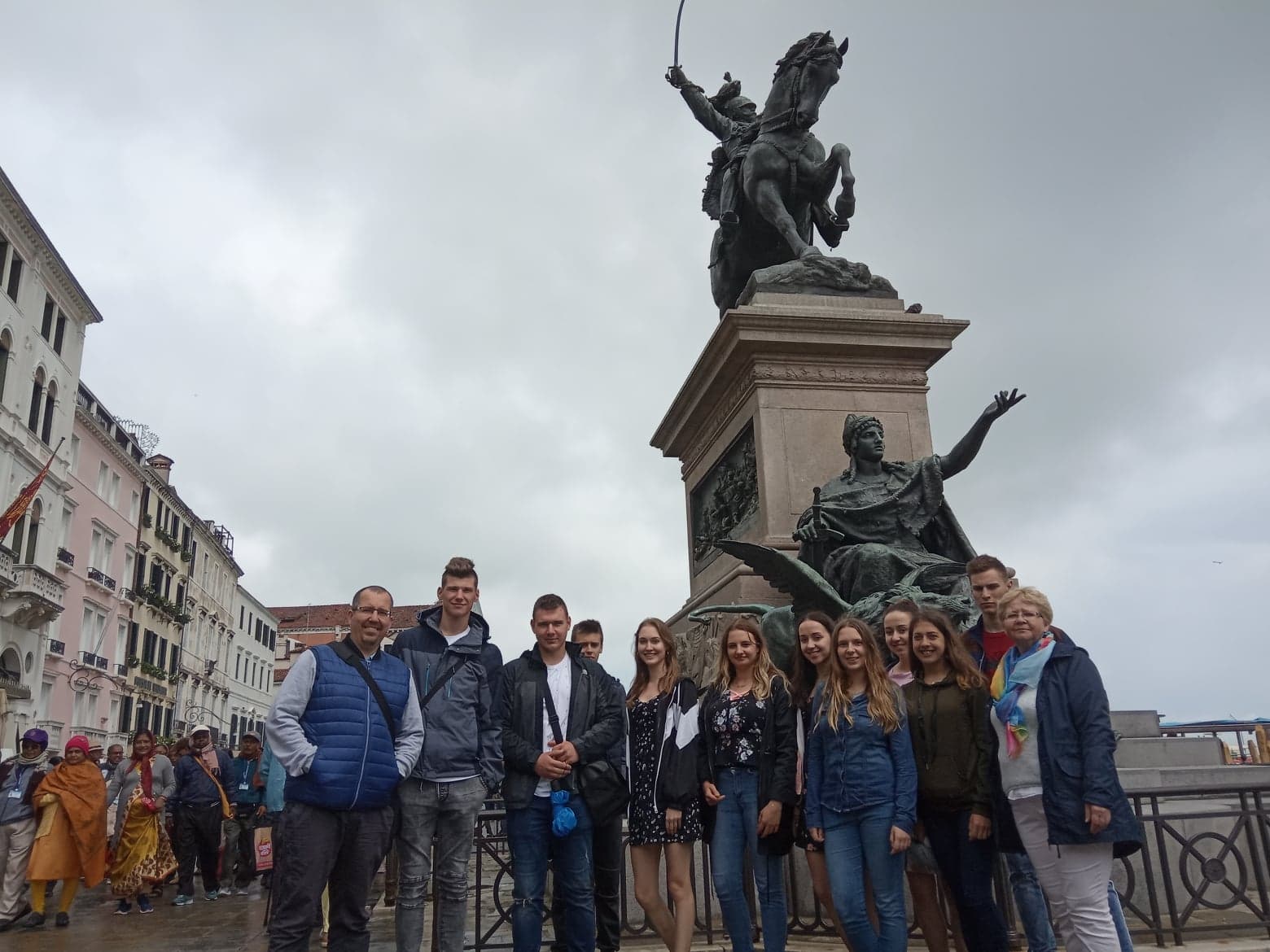 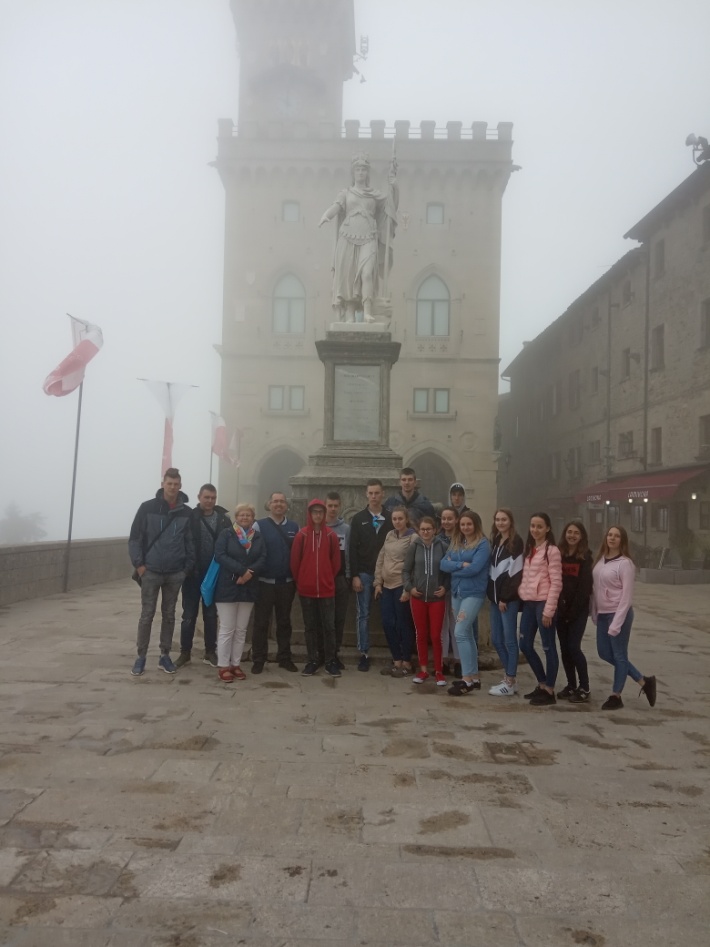 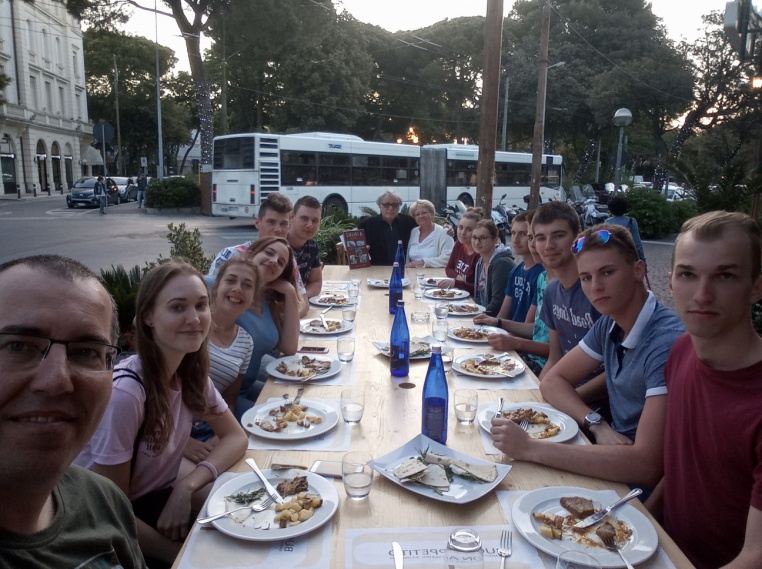 Uczniowie otrzymali bardzo wysokie noty potwierdzające poszerzenie wiedzy          i umiejętności z zakresu przedmiotów zawodowych jak i nabycie  kompetencji kluczowych oraz tak zwanych kompetencji „miękkich”, zwłaszcza umiejętności radzenia sobie w nowym międzynarodowym dla nich środowisku, doskonaleniu języka angielskiego, poznaniu języka włoskiego, kultury, historii                 i obyczajów Włoch.
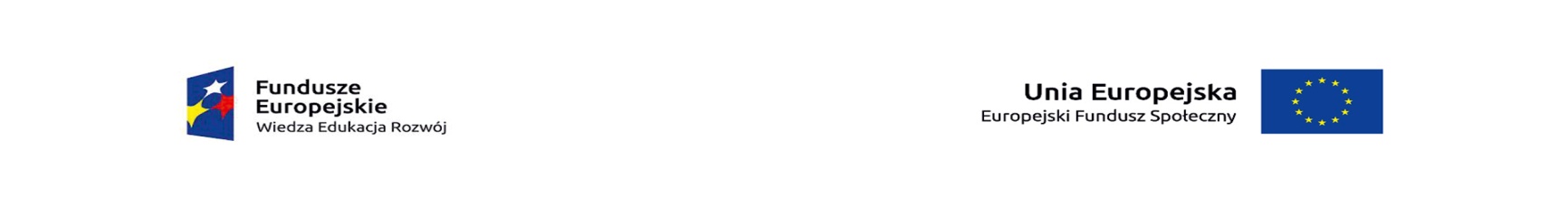 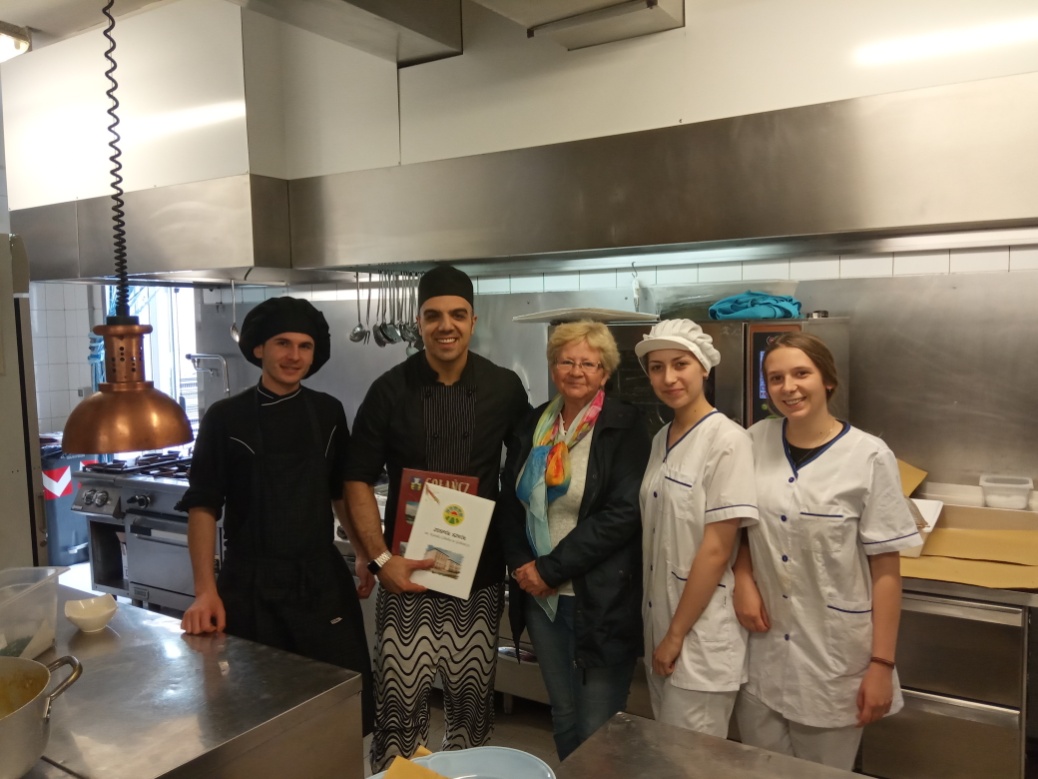 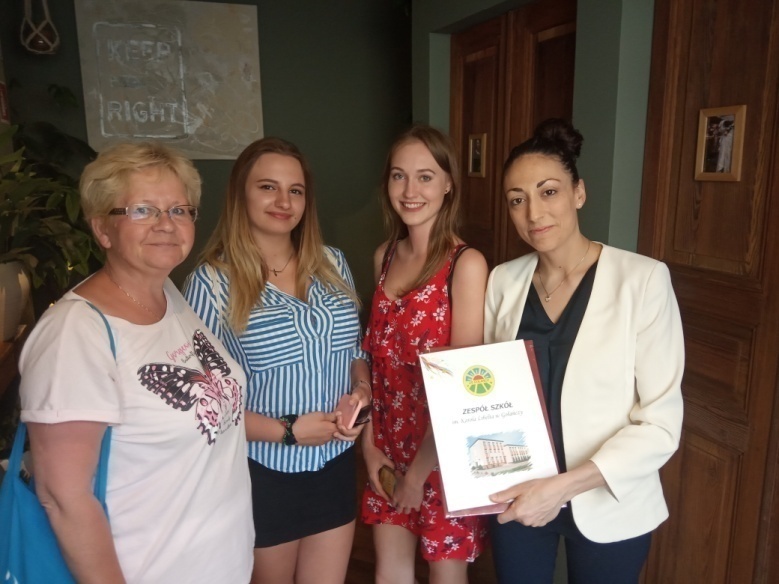 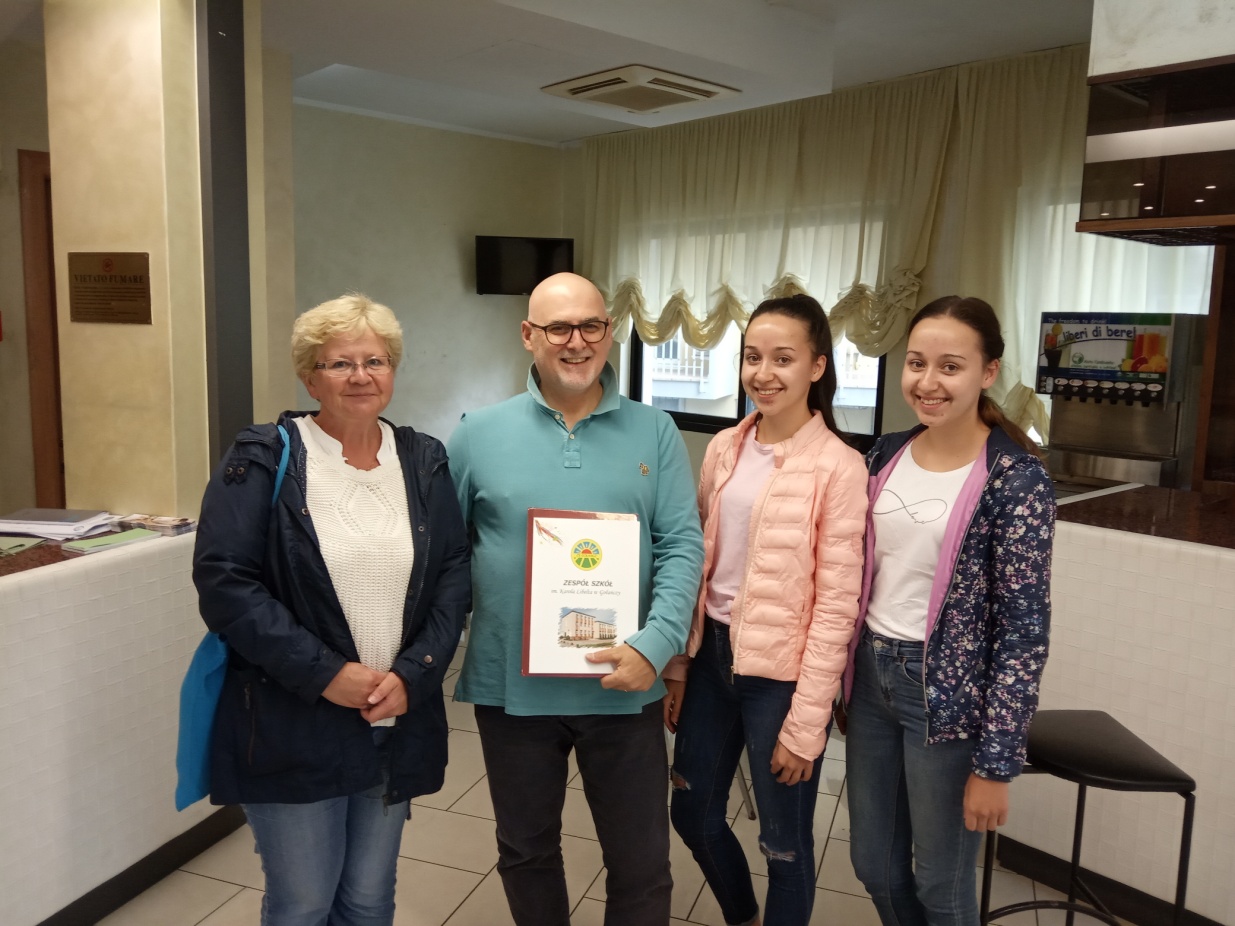 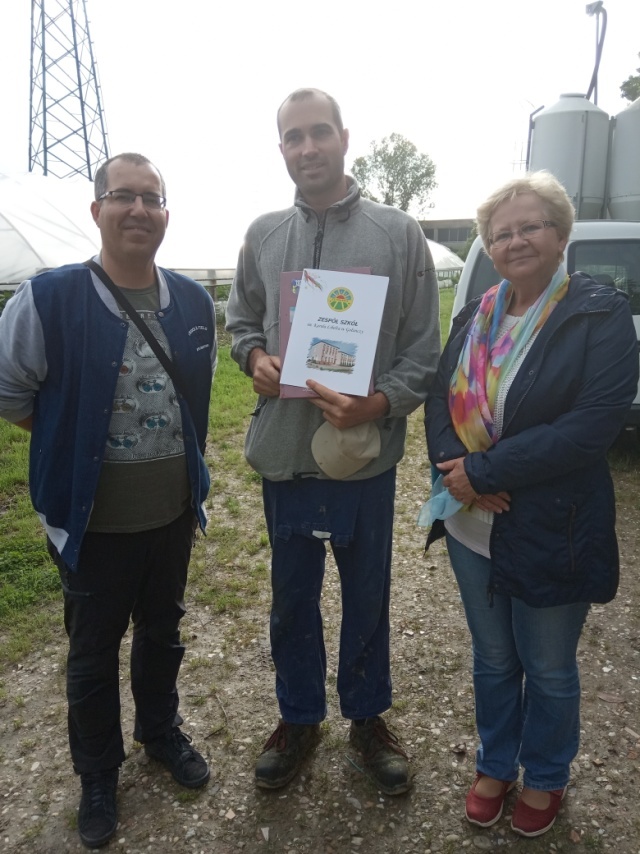 Dziękuję za uwagę